Дијалог и монолог
1
ДИЈАЛОГ И МОНОЛОГ
мИлош мандић
садржај
ОСНОВНИ ВИДОВИ ГОВОРНОГ ИСТРАЖИВАЊА....... 3
ДИЈАЛОЗИ........ 4
ВРСТЕ ДИЈАЛОГА....... 5, 6, 7, 8
МОНОЛОЗИ........ 9
КРАТКИ МОНОЛОГ......... 10
ГОВОР, ДУЖИ МОНОЛОГ........ 11
ЗА РАДОЗНАЛЕ УЧЕНИКЕ...... 12
РЕЗИМЕ....... 13
ДИЈАЛОГ И МОНОЛОГ
2
основни видови говорног изражавања
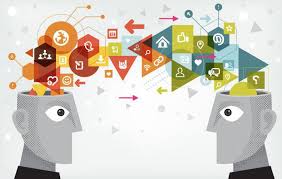 У процесу преноса порука посредством говора најчешће се користе сљедећи основни видови саопштавања:
ДИЈАЛОЗИ (разговори)
МОНОЛОЗИ (кратки монолози и разговори)
ПОСЕБНЕ ГОВОРНЕ ВРСТЕ
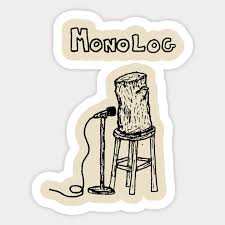 ДИЈАЛОГ И МОНОЛОГ
3
дијалози
Дијалози (разговори,конверзација) су основни облик комуникације међу људима.Најчешћи циљеви вођења дијалога су: размјена мишљења и информација, преговарање, убјеђивање, споразумијевање и сл.
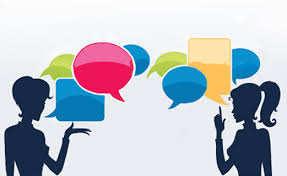 ДИЈАЛОГ И МОНОЛОГ
4
Врсте дијалога
СЛУЖБЕНИ ДИЈАЛОГ карактерише специфичан службени ток, начин изражавања и основни циљ- споразумијевање.
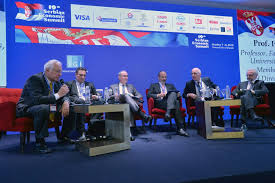 ДИЈАЛОГ И МОНОЛОГ
5
ИНТЕРВЈУ- подразумијева  разговор у коме једна особа пита, а друга одговара, односно износи своје мишљење о неким темама.
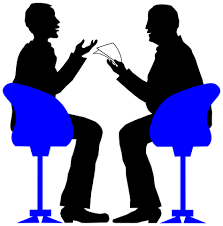 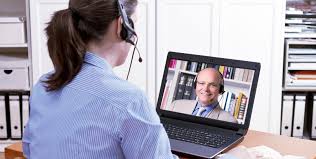 ДИЈАЛОГ И МОНОЛОГ
6
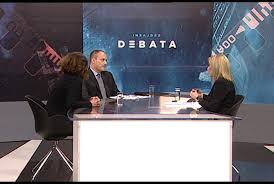 ДЕБАТЕ- разговори добрих познавалаца неке теме који често имају и супротне ставове
ДИЈАЛОГ И МОНОЛОГ
7
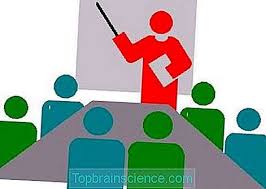 ДИЈАЛОГ О ДАТОЈ ТЕМИ- подразумијева разговор о теми која је унапријед јасно дефинисана.
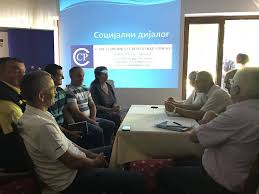 ДИЈАЛОГ И МОНОЛОГ
8
МОНОЛОЗИ – представљају излагања упућена саговорнику или аудиторијуму у виду дуже форме- говора једног лица или кратког монолога.
монолози
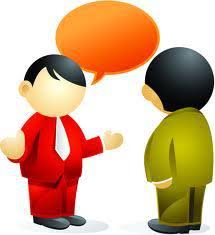 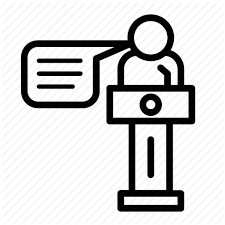 ДИЈАЛОГ И МОНОЛОГ
9
Кратки монолог
Кратки монолог  је заокружена краћа говорна јединица која се односи на сљедеће врсте излагања.
ДИЈАЛОГ И МОНОЛОГ
10
говор, дужи монолог
Говор је комплетнија говорна цјелина, односно излагање у виду предавања, реферата, саопштења, извјештаја... Користи се у разним приликама: говори политичког карактера, на научним скуповима, у свечаним приликама...


КРАТАК УВОД – лично представљање, указивање на повод и циљ разговора.
ГЛАВНИ ДИО – презентовање информација, чињеница и властитих ставова.
ЗАКЉУЧАК– врло кратак резиме говора.
ДИЈАЛОГ И МОНОЛОГ
11
За радознале ученике
ДИЈАЛОГ И МОНОЛОГ
12
РЕЗИМЕ
Основни видови изражавања су ДИЈАЛОЗИ,МОНОЛОЗИ И ПОСЕБНЕ ГОВОРНЕ ВРСТЕ. Дијалози (разговори,конверзација) су основни облик комуникације међу људима.Циљеви вођења дијалога су: размјена мишљења и информација... Дијеле се на: службени дијалог,интервју,дебате и дијалог о датој теми.
МОНОЛОЗИ представљају излагања упућена саговорнику или аудиторијуму у виду дуже форме. Дијеле се на кратке и дуже монологе.
ДИЈАЛОГ И МОНОЛОГ
13
Хвала на пажњи!